Insolvenzen
Dozentin Frau Rachner
Insolvenzordnung
§§
Ziele des Insolvenzverfahrens   
                ???
gemeinschaftliche Befriedigung 
der Gläubiger
,
§ 1InsO
Restschuldbefreiung für den Schuldner
(natürliche Person)
Unternehmenserhalt
Einzelvollstreckung
Gesamtvollstreckung
Gläubiger
Gläubiger und Schuldner
einzelner Gläubiger
alle Gläubiger gemeinsam
Prioritätsprinzip
Gleichbehandlungsgrundsatz
einzelne Vermögensgegenstände
gesamtes pfändbares Vermögen
Glaubhaftmachung
Titel, Klausel, Zustellung
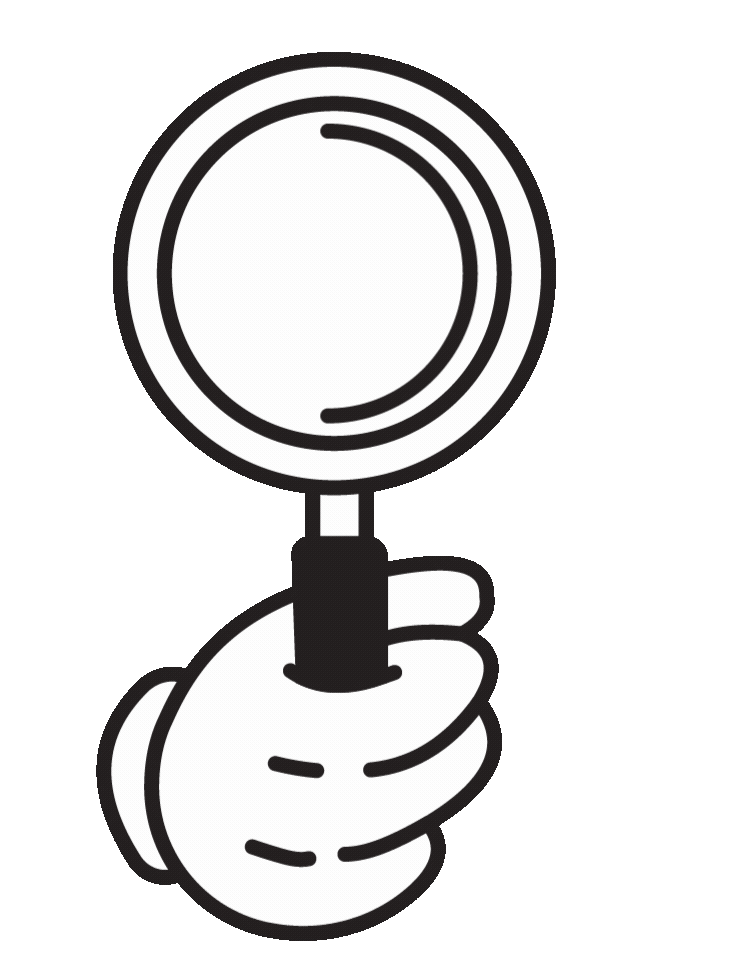 Begriffe
Der Insolvenzschuldner
§ 11 InsO
Derjenige, über dessen Vermögen das Insolvenzverfahren eröffnet werden soll. 

natürliche oder juristische Personen oder Personenhandelsgesellschaften
§ 12 InsO
Insolvenzgläubiger
§ 38 InsO
Gläubiger, die zum Zeitpunkt der Eröffnung eine berechtigte Forderung gegen den Schuldner haben
Forderung muss nicht tituliert sein
§14 InsO Forderung muss glaubhaft gemacht werden
Gläubigerausschuss
§§ 67ff InsO
vom Insolvenzgericht eingesetztes unabhängiges Gremium

nur in großen Verfahren
 
Insolvenzgläubiger, Sachverständige, Arbeitnehmervertreter

Unterstützung und Überwachung des IV

Abstimmung über Verfahrensablauf
Gläubigerversammlung
§ 74 InsO
einberufen durch Insolvenzgericht

alle Beteiligten des Verfahrens können teilnehmen

Gläubiger können als „Herren des Verfahrens“ einwirken

Rechte der Gläubiger werden gewahrt, sofern kein Gläubigerausschuss
Massegläubiger
§§ 53ff InsO
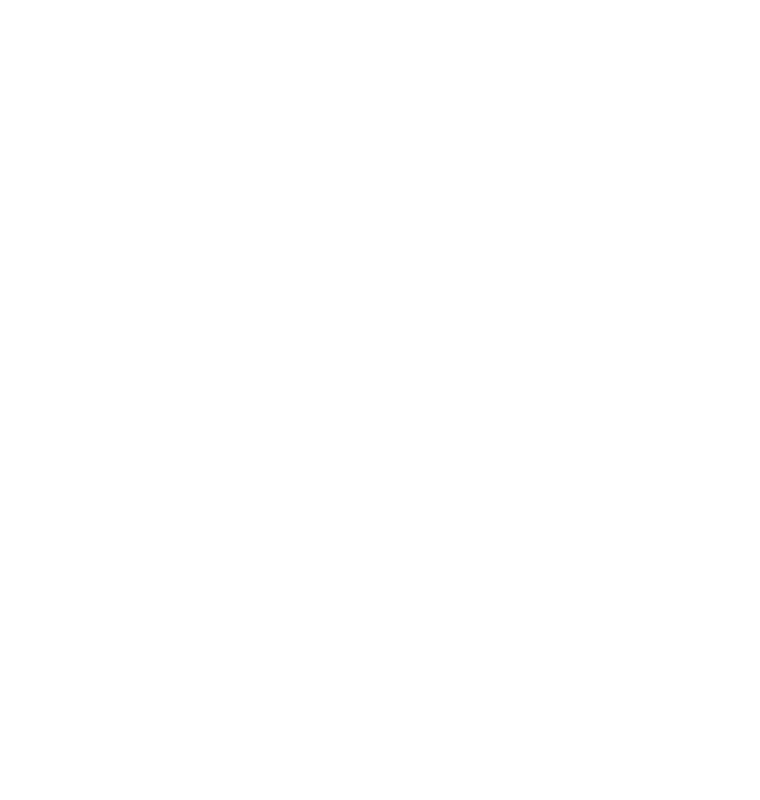 Kosten des Insolvenzverfahrens
Gläubiger „eigener Art“
Werden NICHT bevorzugt, sondern vorab befriedigt.
Insolvenzmasse
§ 35 InsO
Das gesamte Vermögen, welches der Schuldner bei Eröffnung hat und während des Verfahrens erlangt.
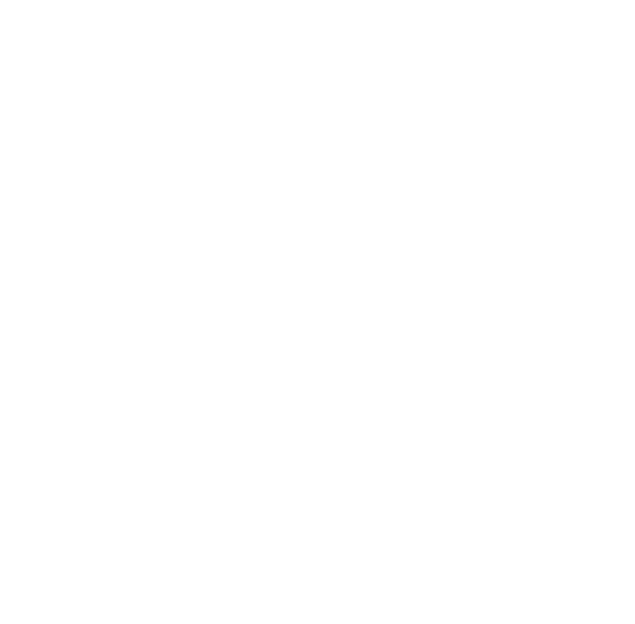 Insolvenzverwalter
§56 Abs.1 InsO
Zentralfigur im Insolvenzverfahren

persönliches Amt natürlicher Personen

unabhängig von Schuldner und Gläubiger

steht unter Aufsicht des Insolvenzgerichts
Insolvenzverwalter
§56 Abs.1 InsO
Aufgaben:
Sicherung
Verwertung
Verteilung